Module 6: Sludge Management
ECAM Tool:
Energy performance and Carbon emissions  Assessment and Monitoring tool
RECALL
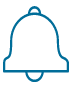 Interrelation of climate change and the water cycle

Typical emission sources of drinking water and wastewater utilities

Purpose of initial and detailed assessment

Purpose baseline report and important factors for assessing PIs
 
 Link between ECAM, baseline report and WaCCliM Roadmap
Module 6: Sludge Management
WaCCliM Roadmap
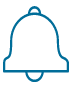 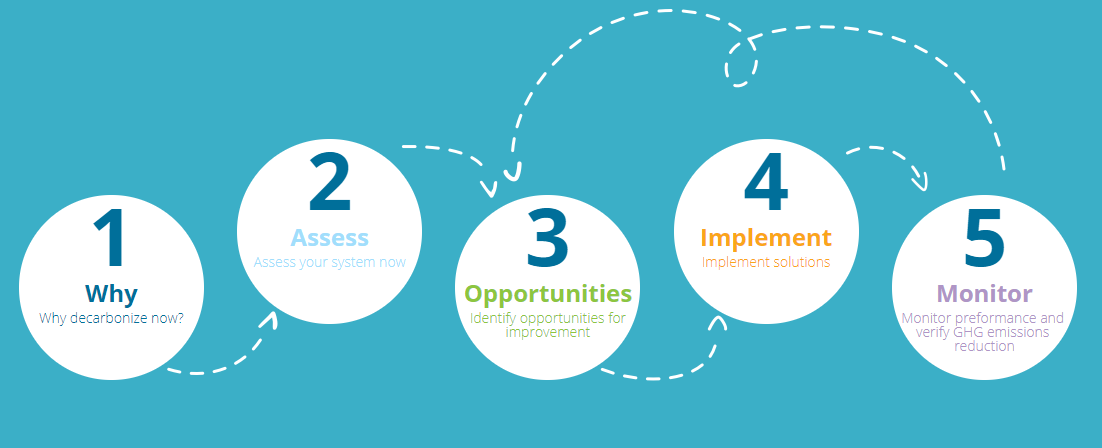 Module 6: Sludge Management
LEARNING OBJECTIVES
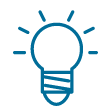 Relate sludge management processes to climate change and mitigation

Apply ECAM tool to assess baseline performance

Simulate and compare scenarios to improve sludge management
Module 6: Sludge Management
SLUDGE MANAGEMENT IN A NUTSHELL
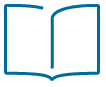 Sludge management relates to all operations aiming at treating sludge that is produced in WWTPs
Residual, semi-solid by-product material from WWTPs
Related operations can add up to 50% of total operation costs
Risks for pathogenic microorganisms  
Treatment goals: reduce volume and costs, reuse
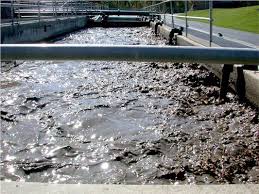 Module 6: Sludge Management
SLUDGE MANAGEMENT IN A NUTSHELL
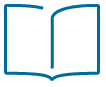 INSIDE VS OUTSIDE FENCE
Two types of processes are distinguished:

Primary and secondary inside the fence of the WWTP for energy production or feedback processes

“Waste” Sludge is disposed of, thus outside the fence, overstepping the boundaries of the WWTP
INSIDE THE FENCE
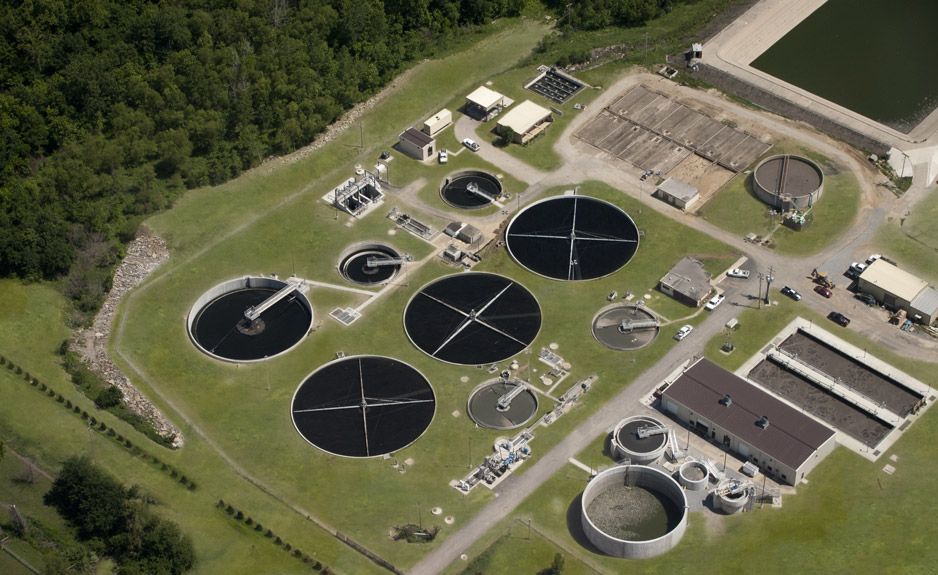 OUTSIDE THE FENCE
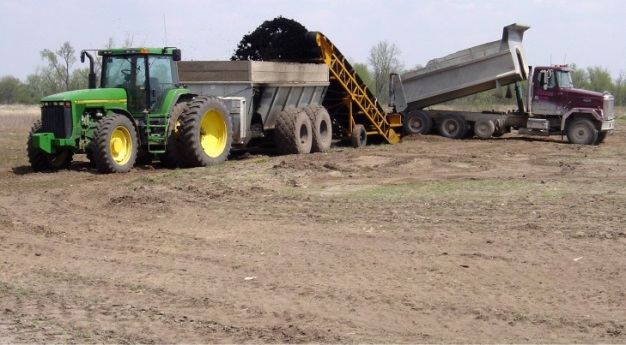 FOCUS IN ECAM V2.0 IS ON DIRECT GHG EMISSIONS INSIDE AND OUTSIDE THE FENCE
Module 6: Sludge Management
SLUDGE MANAGEMENT IN A NUTSHELL
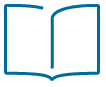 SIMPLIFIED PROCESSES OF WWTP
INSIDE THE FENCE
UNIT PROCESS DESCRIPTION
EFFECTS
Reduce BOD Load
Reduce TSS Content
Settling tanks for continuous removal of solids
Reduce BOD/nutrient Load
Reduce TSS Content
Reactors employing microorganismsto break down organic matter
Reduce BOD Load
Reduce TSS Content
Removal of flocs created during certain biological treatments
Reduce Sludge Volume
Refine Sludge Structure
Increase of the sludge density
Reduce Sludge Volume
Increase Solid Fraction
Water removal from sludge
Storage before further treatment steps
Reduce BOD Load
Reduce Volume
Anaerobic treatment of sludge
Thermal destruction of sludge
Reduce Volume
Final destination of the waste product
Module 6: Sludge Management
IMPACT ON CLIMATE CHANGE
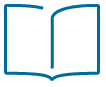 WHAT’S THE LINK?
SLUDGE MANAGEMENT OPERATIONS
GHG EMISSIONS
Sludge is produced as a waste material in WTTPs
Sludge management requires energy, thus emitting CO2 at different steps
Choice of disposal technique greatly affects the amount of emissions
Choice of handling and ultimate disposal techniques determine  opportunities for resource recovery and minimized GHG emissions
When possible, it is crucial to implement reuse and resource valorization
SLUDGE AS A RESOURCE RATHER THAN WASTE
Module 6: Sludge Management
IMPACT ON CLIMATE CHANGE
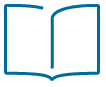 TYPICAL EMISSIONS FOR SINGLE PROCESSES
PROCESSES
EMISSIONS in ECAM V2.0
CH4
N2O
CO2 (included in kWh consumed by WWTP)
CO2 (included in kWh consumed by WWTP)
CH4
CH4, CO2 (included in kWh consumed by WWTP)
N2O, CO2 (included in kWh consumed by WWTP)
CH4
N2O
CO2  from  transportation  to disposal
Module 6: Sludge Management
IMPACT ON CLIMATE CHANGE
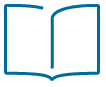 SLUDGE MANAGEMENT AND THE URBAN WATER CYCLE
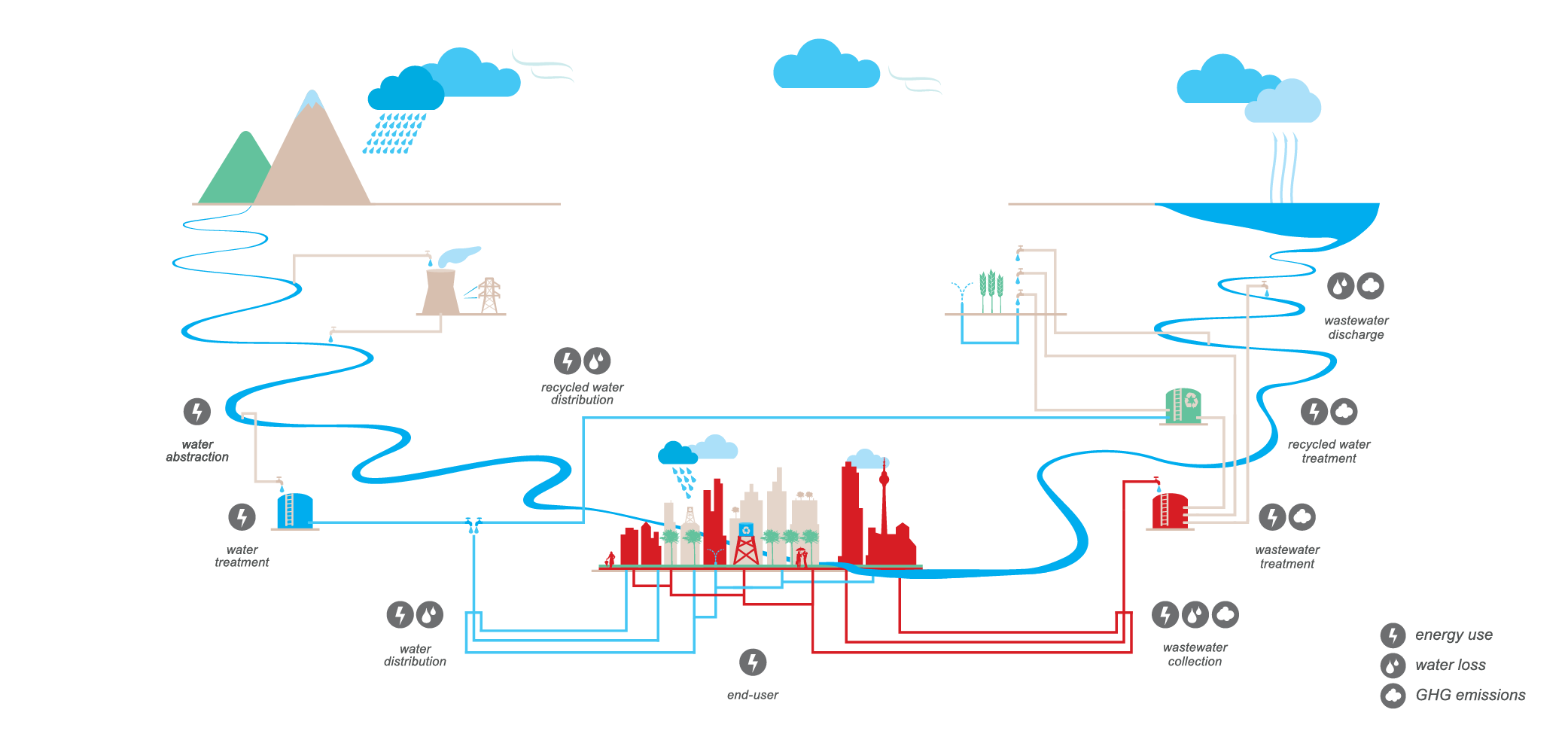 Adopting a holistic approach to improve sludge management…
Module 6: Sludge Management
[Speaker Notes: The holistic approach is relevant when assessing sludge management (e.g. Relation digestion and sludge volume that requires treatment, impact on emissions of reduced inflow and infiltration)]
ASSESSING GHG AND ENERGY PERFORMANCE
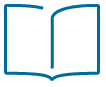 First, let's understand distinction between non-digested and digested sludge
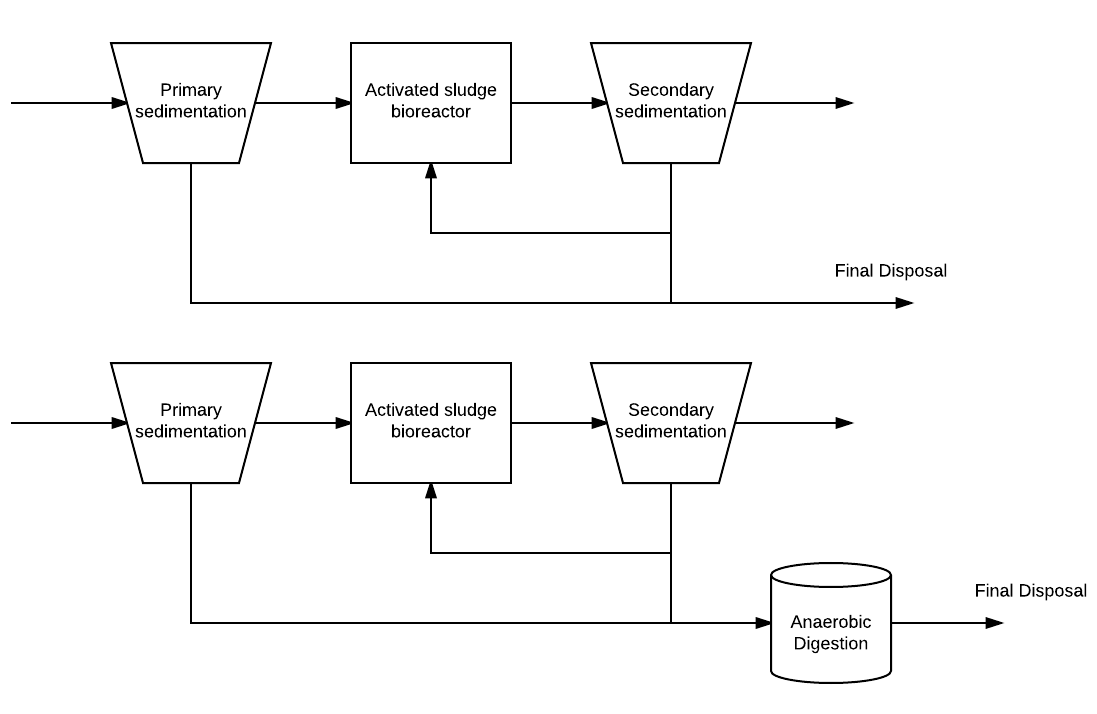 non-digested sludge
More volume
More carbon content
digested sludge
Less volume
Less carbon content
Module 6: Sludge Management
ASSESSING GHG AND ENERGY PERFORMANCE
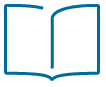 Tier A - Initial GHG Assessment in ECAM
Sludge production estimation versus actual numbers in detailed assessment
Assumes 4% solids in waste sludge for dry weight calculation 
70% volatile solids for non-digested
51% volatile solids for digested
 
Select disposal method
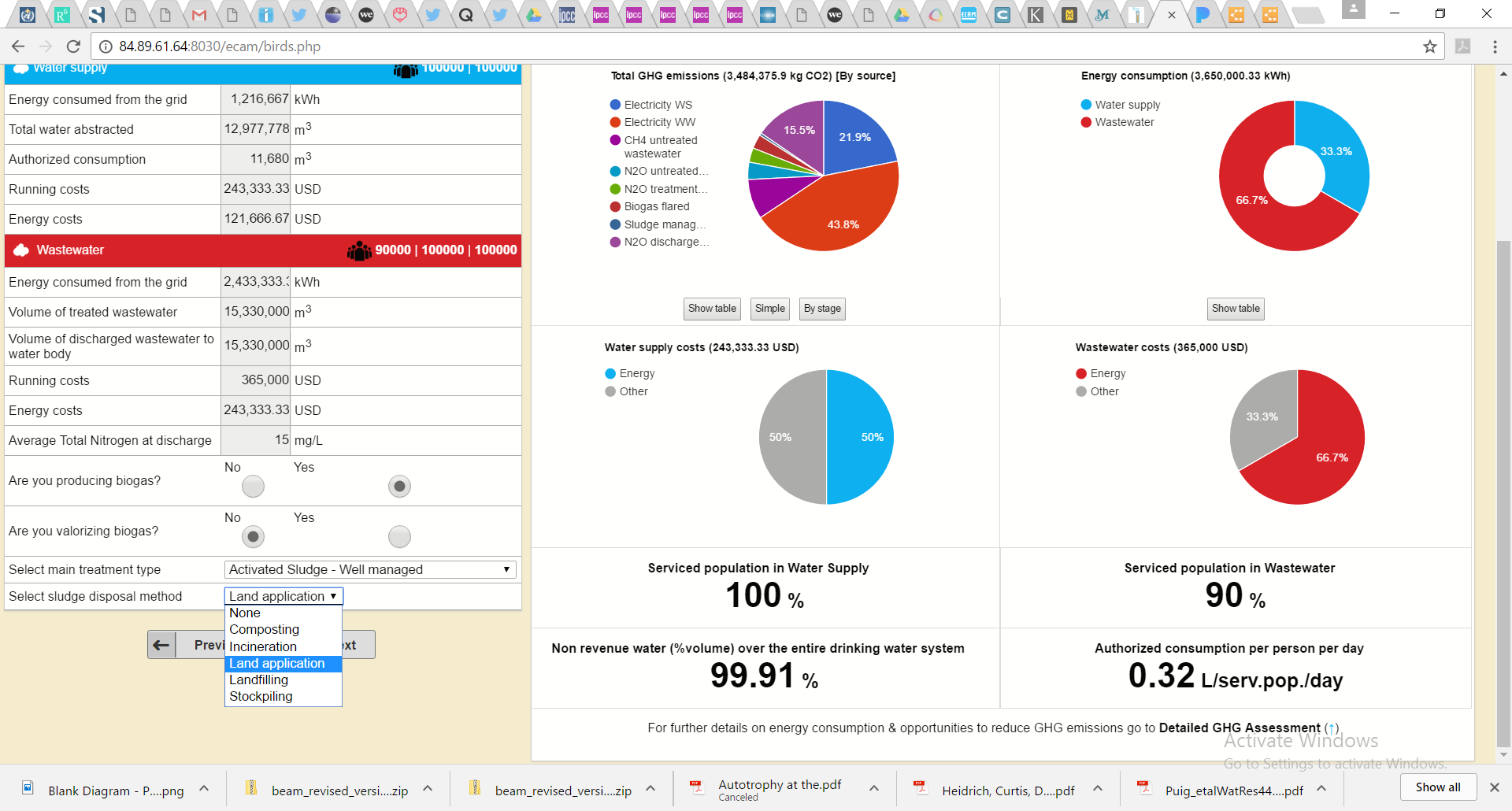 Module 6: Sludge Management
ASSESSING GHG AND ENERGY PERFORMANCE
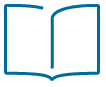 Tier B - Detailed GHG Assessment in ECAM
Sludge production based on actual numbers:
However, if sludge wet and dry weight are not known:
Assumes 4% solids in waste sludge for dry weight calculation; however, if centrifuge and/or chemical condition specified, 20% solids is assumed. 
70% volatile solids for non-digested
51% volatile solids for digested

Disposal Method
Now can choose any combination of methods, not just one as for initial assessment 
Differentiates between coarse-textured and fine-textured soils for Land Application 
Activity info for emissions from truck transport now specified 

Sludge storage methane emissions now accounted for if there is storage
Module 6: Sludge Management
ASSESSING GHG AND ENERGY PERFORMANCE
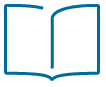 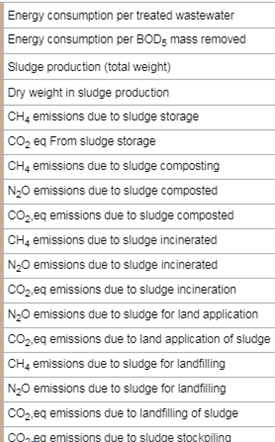 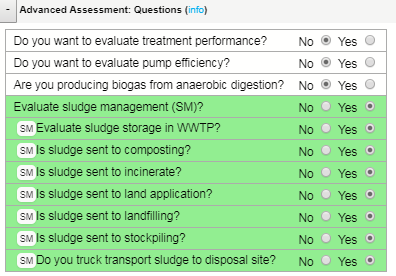 Module 6: Sludge Management
OPPORTUNITIES
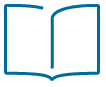 MITIGATION OF EMISSIONS
Inside fence - Improve energy efficiency and biogas production/valorization to reduce kWh & GHG emissions
Outside fence - Taking advantage of opportunities for alternate disposal options that allow resource recovery and cause less GHG emissions:
SLUDGE DISPOSAL
ANAEROBIC DIGESTION
INCINERATION
Landfill Gas recovery
Nutrient recovery 
(composting, land application)
Biogas valorization
Heat recovery
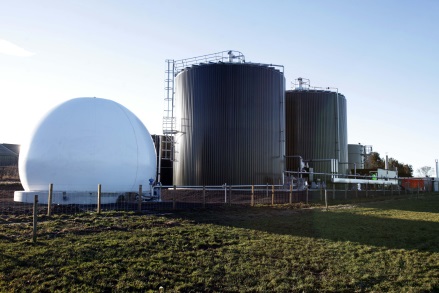 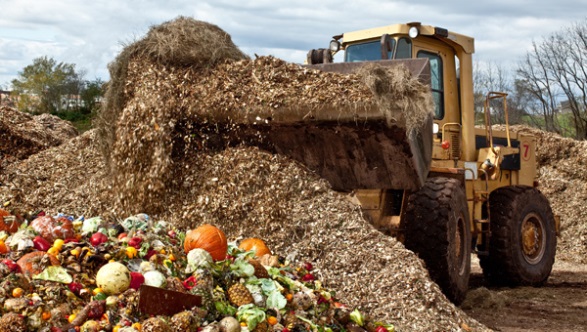 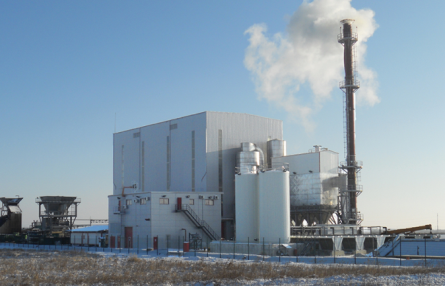 SLUDGE DISPOSAL
Module 6: Sludge Management
OPPORTUNITIES
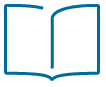 MITIGATION OF EMISSIONS
Potential to reduce emissions depends on improvement measure
Examples Utility A – 30,591 kg (dry weight) sludge per year
Composting and Land ApplicationOverall emission reduction of up to 93% compared to landfillingMain differences: emission factors and resource recovery
Take home: Landfill with biogas recovery is best option since there would be no methane emissions
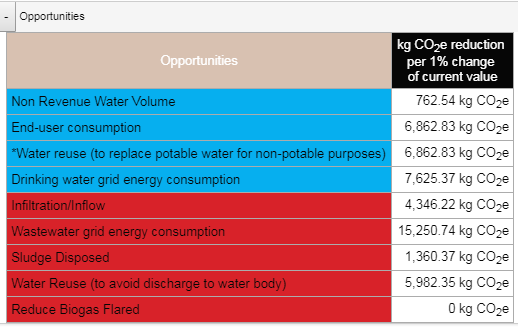 Module 6: Sludge Management
[Speaker Notes: Land application: Emissions factors vary according to the soil typology. ECAM differentiates between coarse-textured and fine-textured soils.]
LEARNING EXERCISE
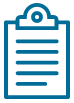 EXERCISE: COMPARING EMISSIONS
Picture a hypothetical municipal wastewater treatment plant. 
Match each unit process with its likely emission value. 
Assume a primary sludge mass of 30 tons and a biogas production of 20000 m3. Amount of biogas flared is 5000 m3
Refer to equations in manual
Module 6: Sludge Management
RECAP
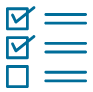 How does sludge management contribute to climate change?

Difference inside and outside the fence processes, and link holistic urban water cycle approach
Resource recovery by land application/composting  
Biogas production and valorization (inside and outside) 

4 key improvement measures and their relative impact
Module 6: Sludge Management